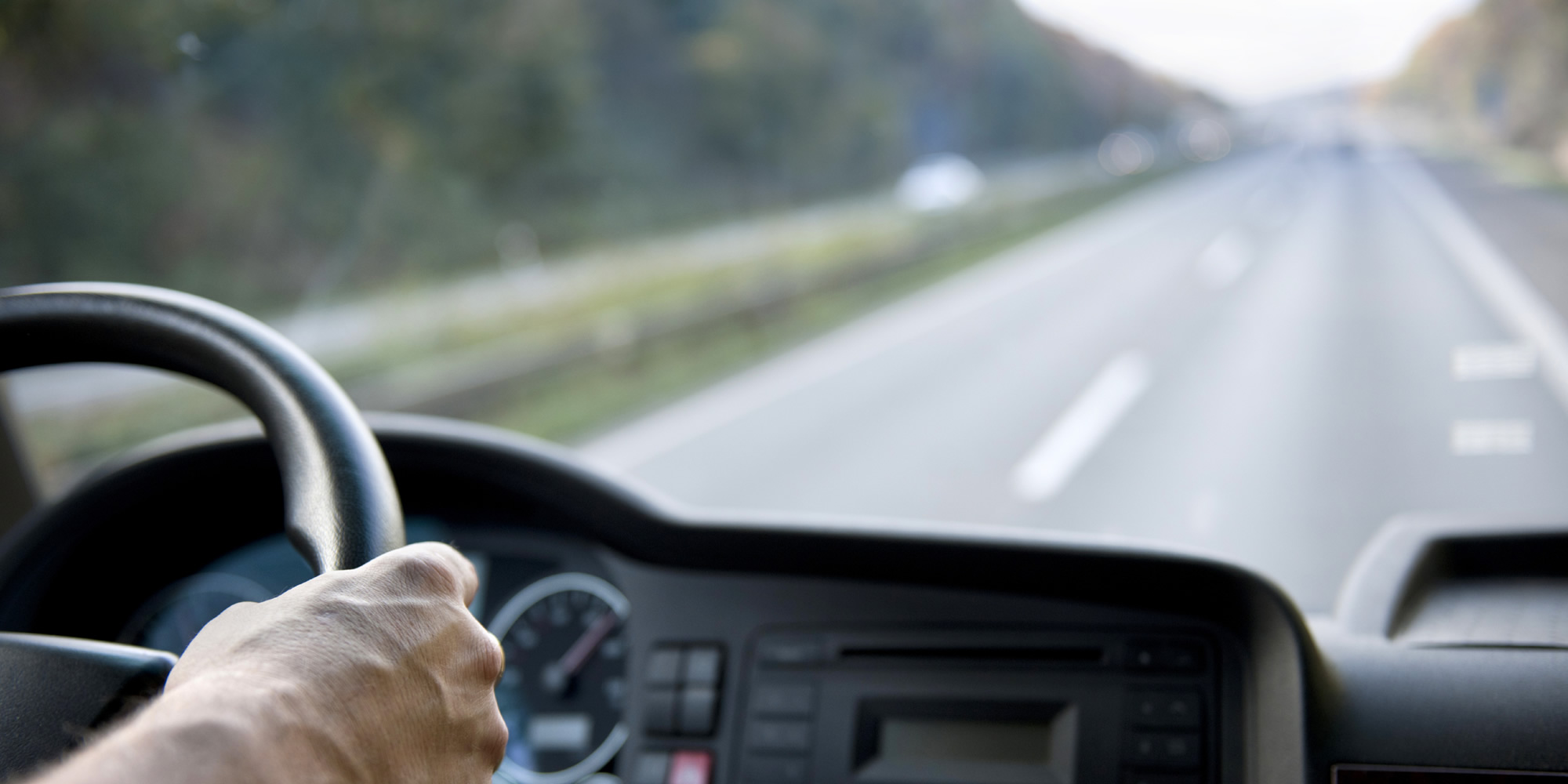 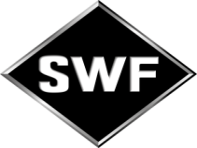 COMMERCIAL VEHICLES
 WIPERS
Providing the cleanest windscreen with SWF wipers allows you to drive safer
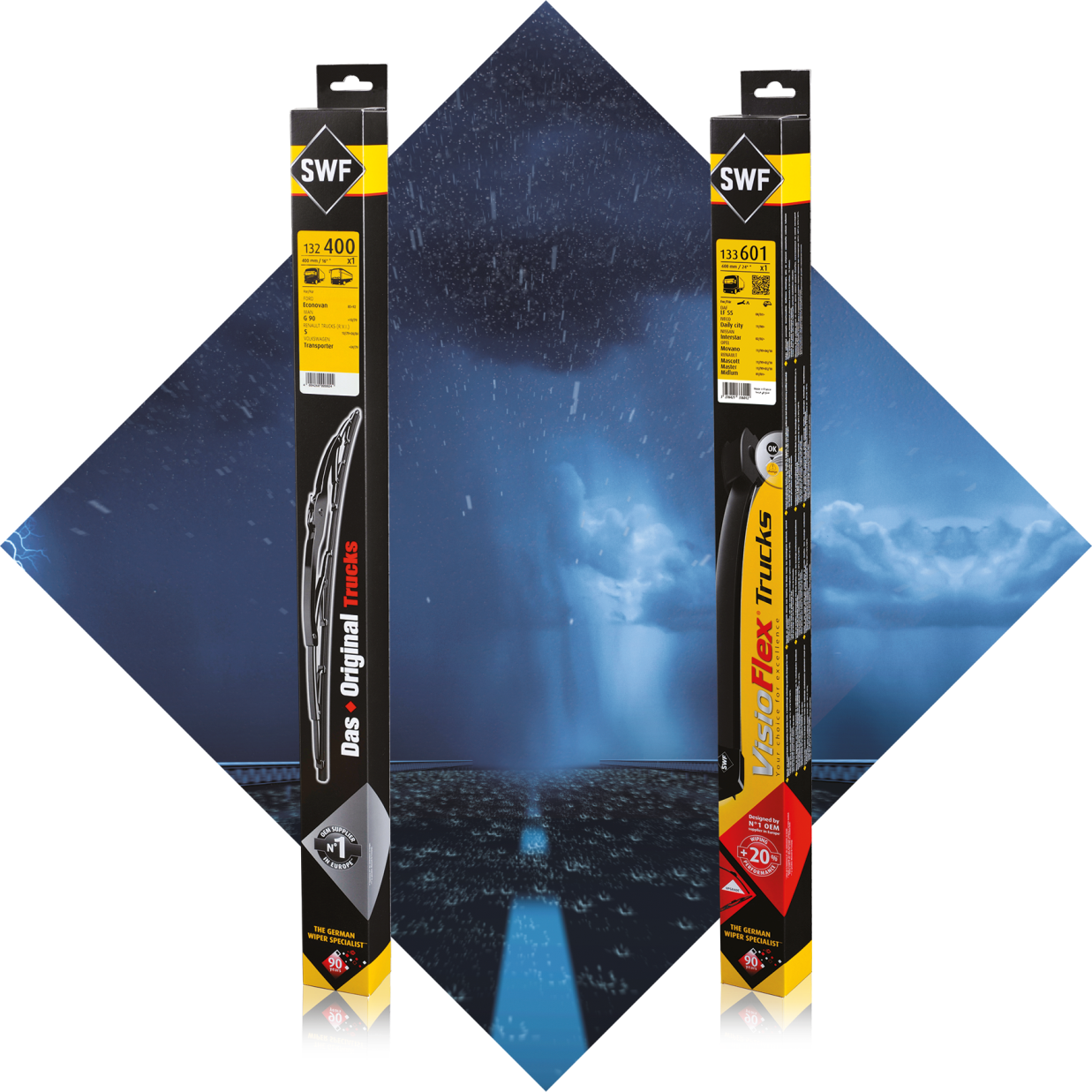 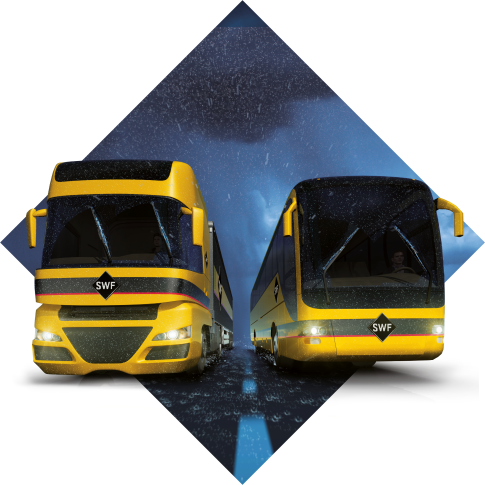 The full wipers offer

From 400mm
to 1000mm
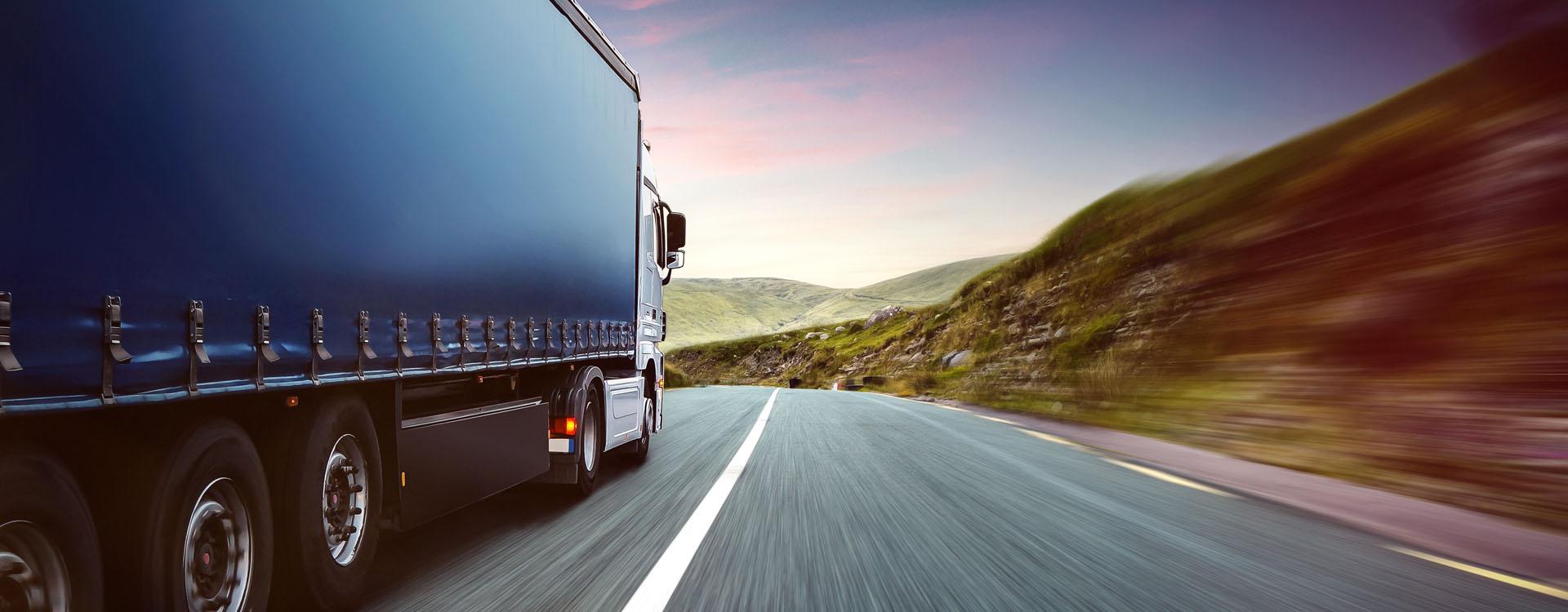 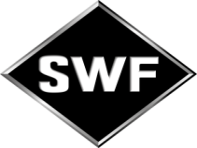 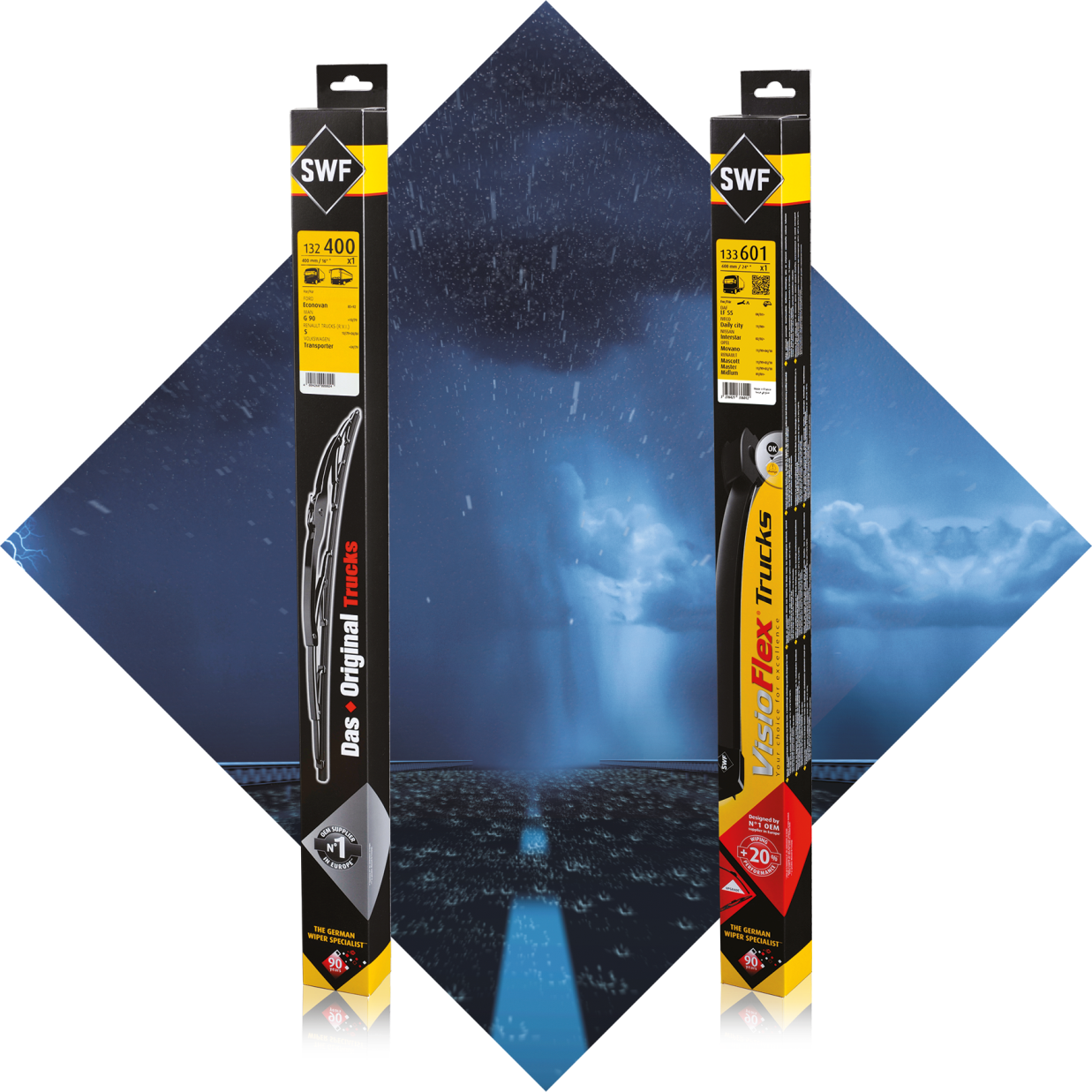 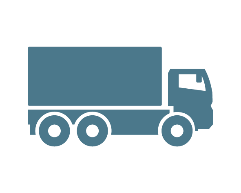 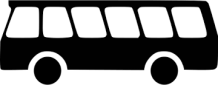 19 P/N
Conventional Blades
+
11 P/N
Upgrade Flatblades
99% 
coverage
of European Truck and Bus car parc
+2 NEW P/N
by Q1 2019

Mercedes Actros 2018>
Scania Euro 6 R/S 2016>
[Speaker Notes: Why is Valeo a legitimate player for the aftermarket solution in this range?
Legitimacy via technology or beacause leader or because OE adquisitions
Market share OE or growth OE
Innovation OE/IAM
Quality references (awards)
Integration in Valeo Group strategy (smart, green solutions...)
Product regognition IAM or OE]
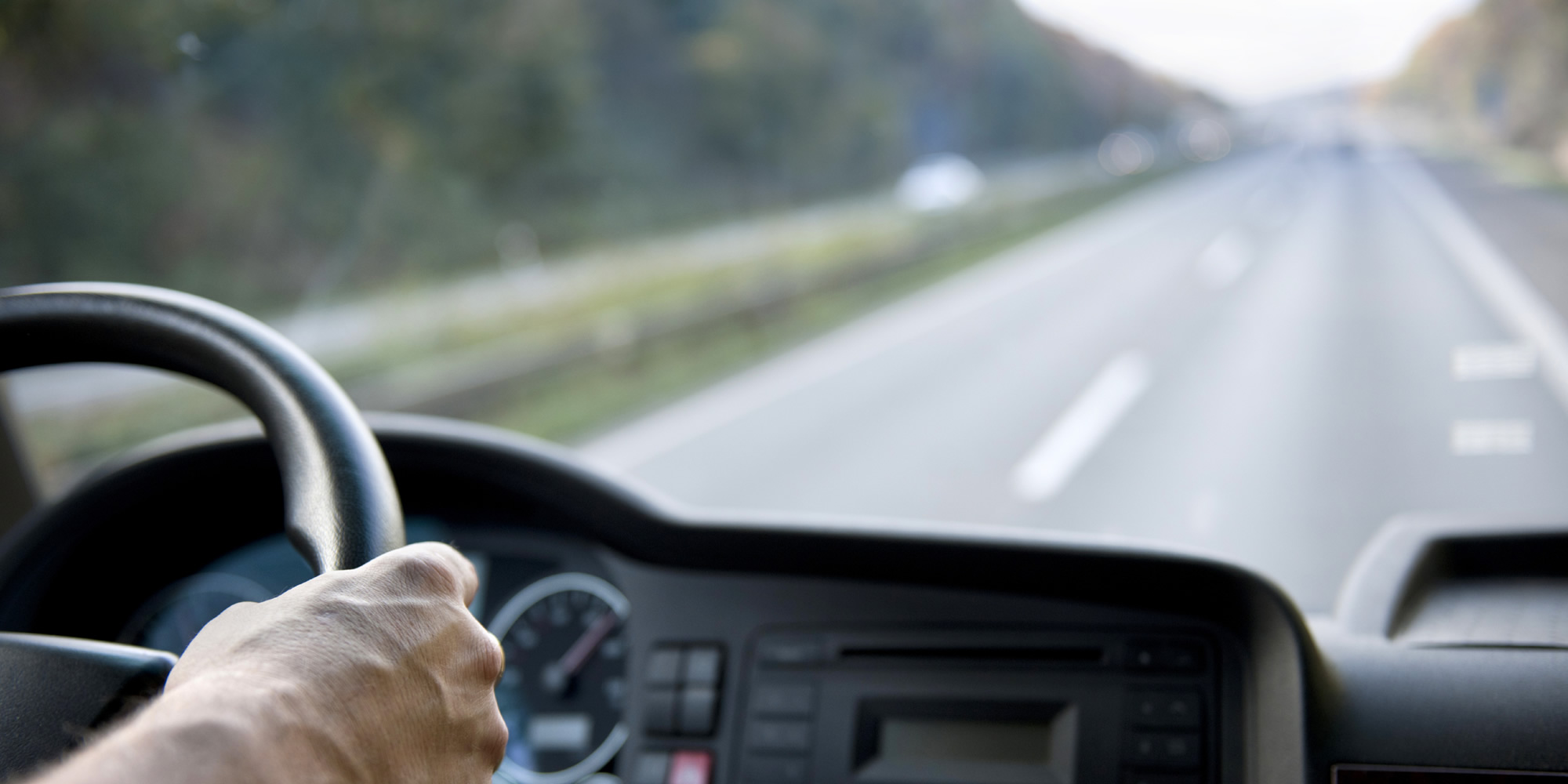 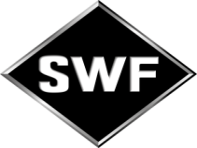 CV SWF WIPERS OFFER
LEGITIMATE POSITIONING
The German Commercial Vehicles
Wipers Specialist since 1922
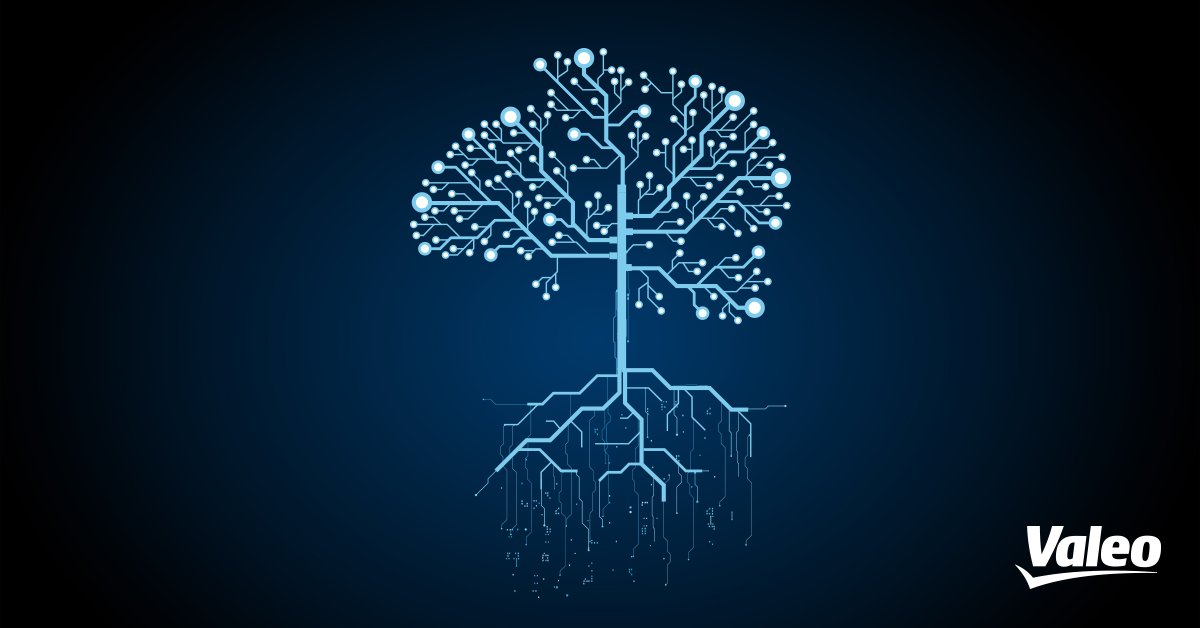 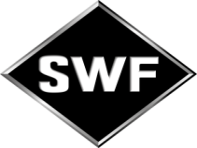 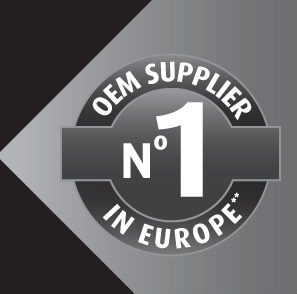 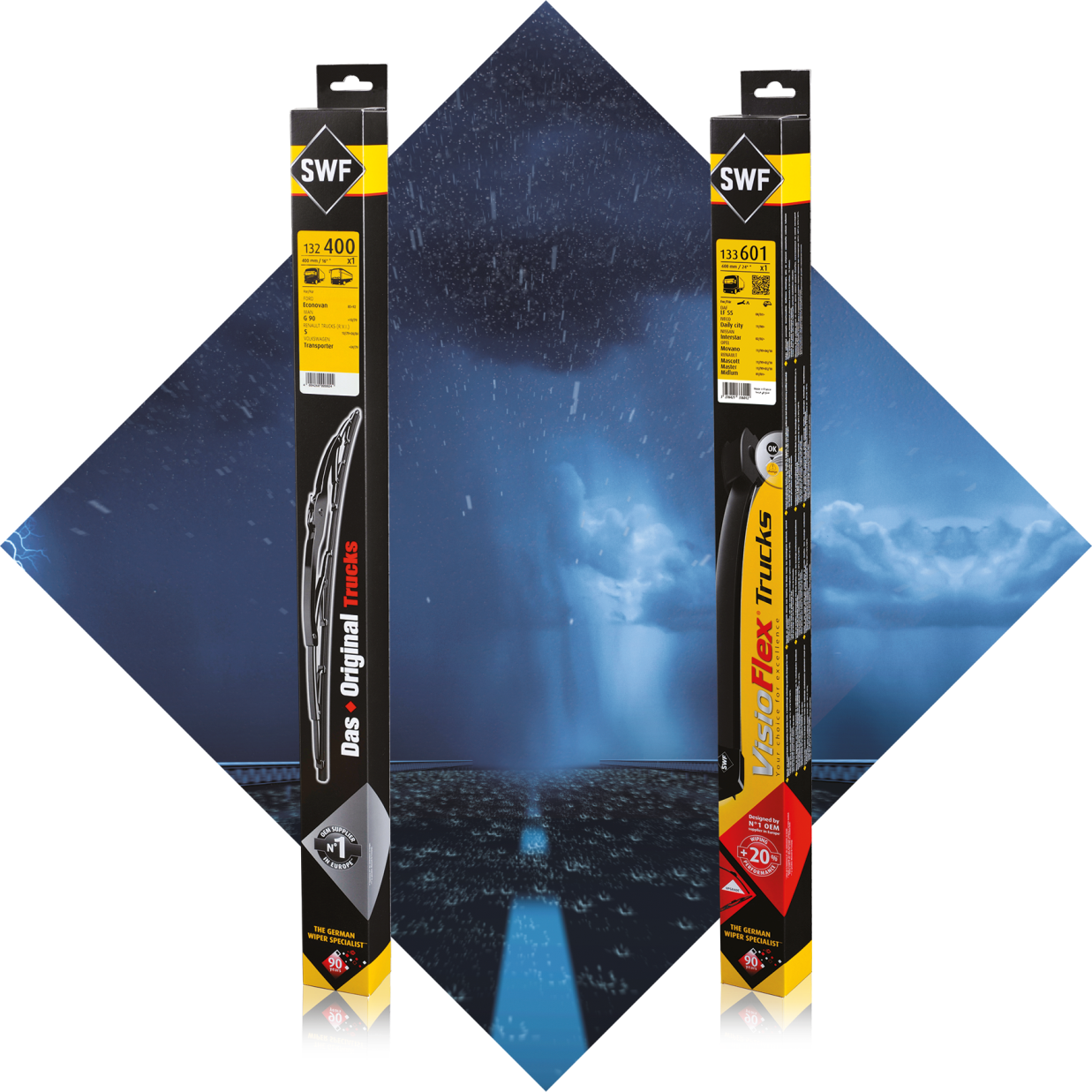 96 years 
of passion for innovation
INNOVATIVE SUPPLIER
More than 
80% 
of Commercial Vehicles in Europe equipped with SWF
More than
350 000
wiper blades
manufactured
every day
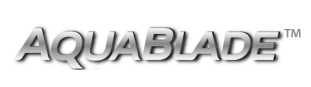 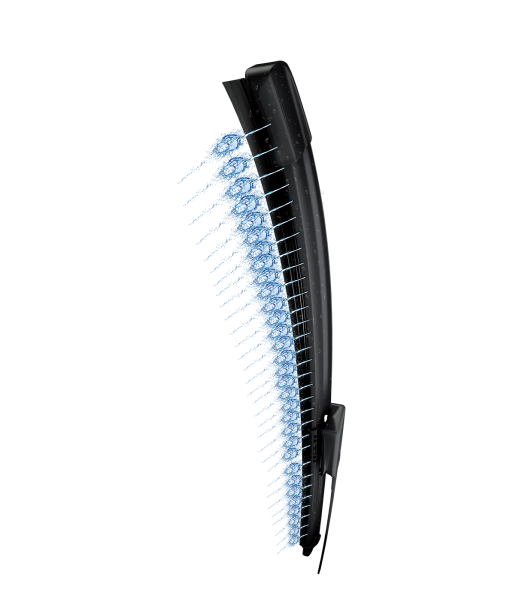 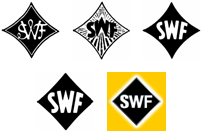 [Speaker Notes: Why is Valeo a legitimate player for the aftermarket solution in this range?
Legitimacy via technology or beacause leader or because OE adquisitions
Market share OE or growth OE
Innovation OE/IAM
Quality references (awards)
Integration in Valeo Group strategy (smart, green solutions...)
Product regognition IAM or OE]
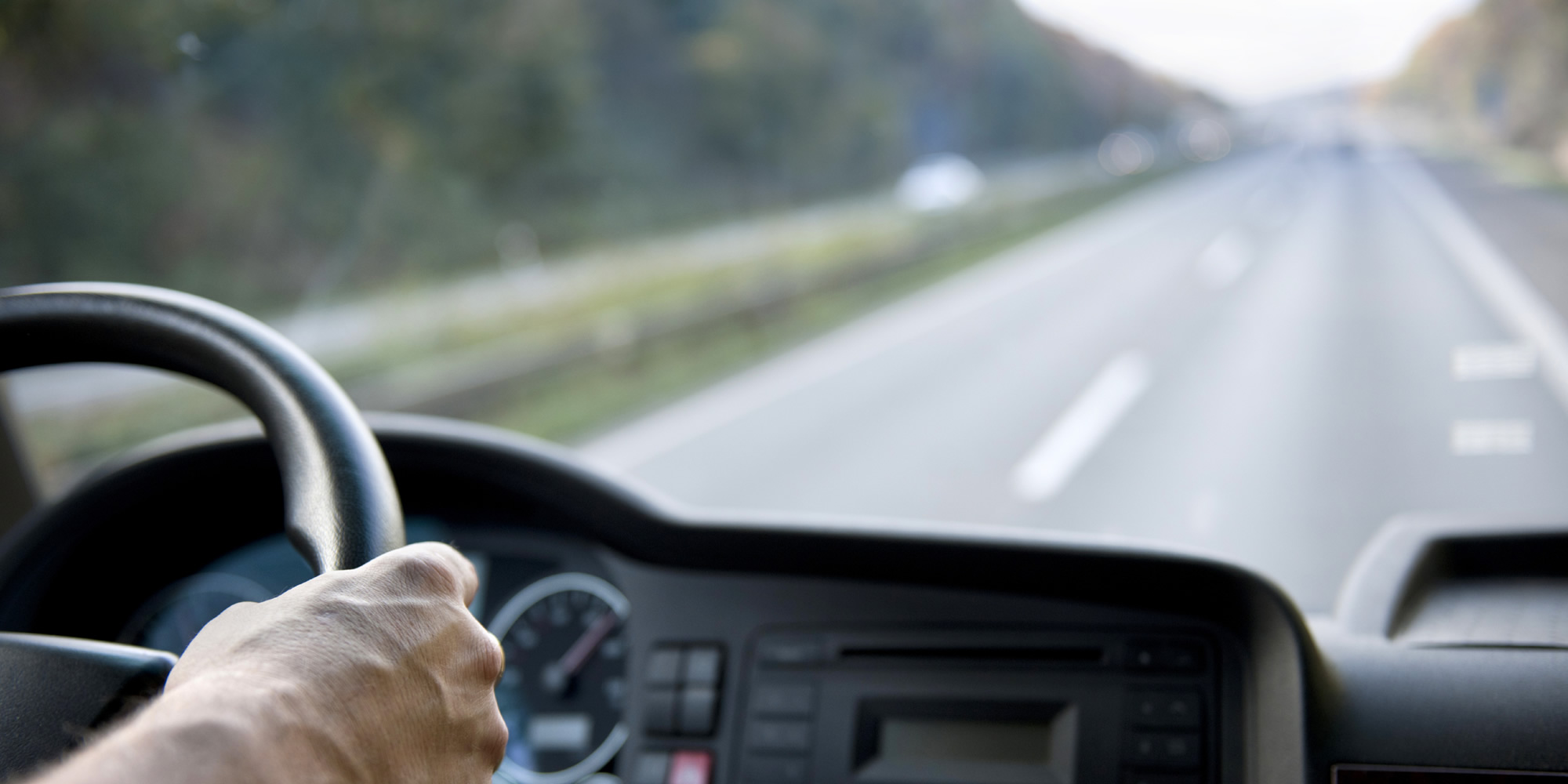 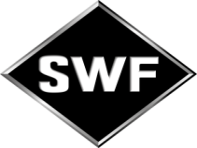 CV SWF WIPERS OFFER
WHY CHOOSE SWF?
Make your fleet life easier    
 with SWF wiper blades
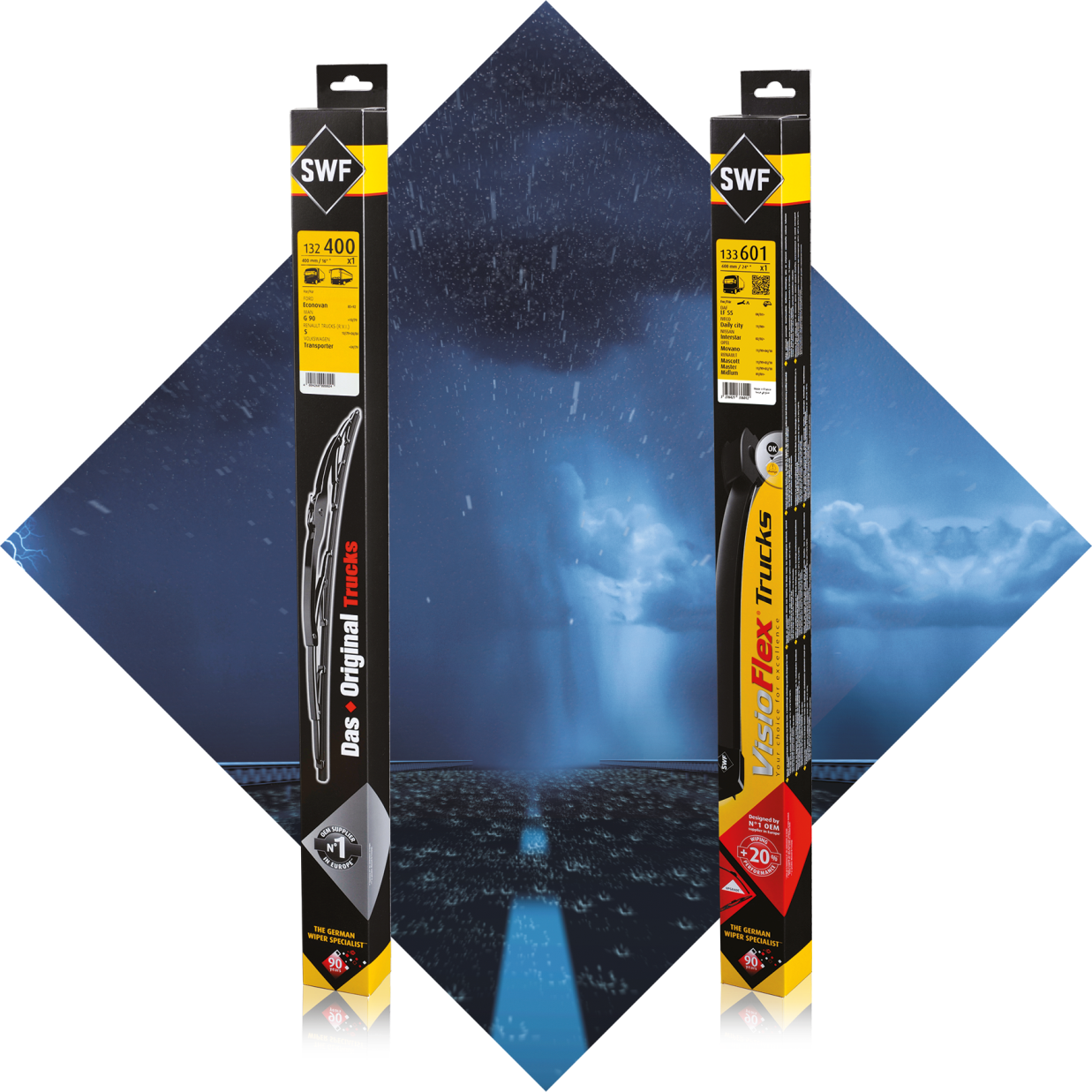 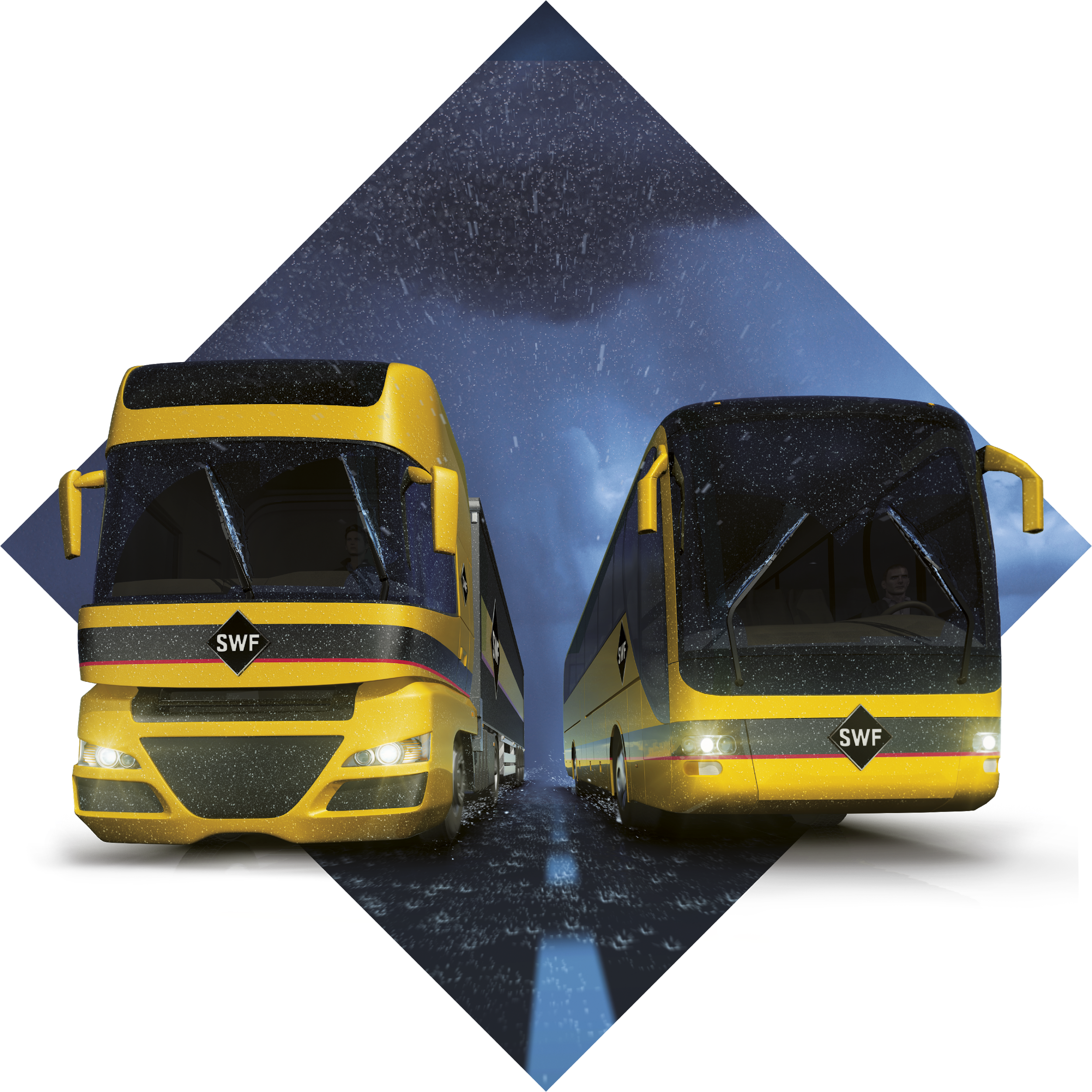 New 
Bulk Offer available by Q1 2019
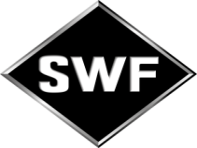 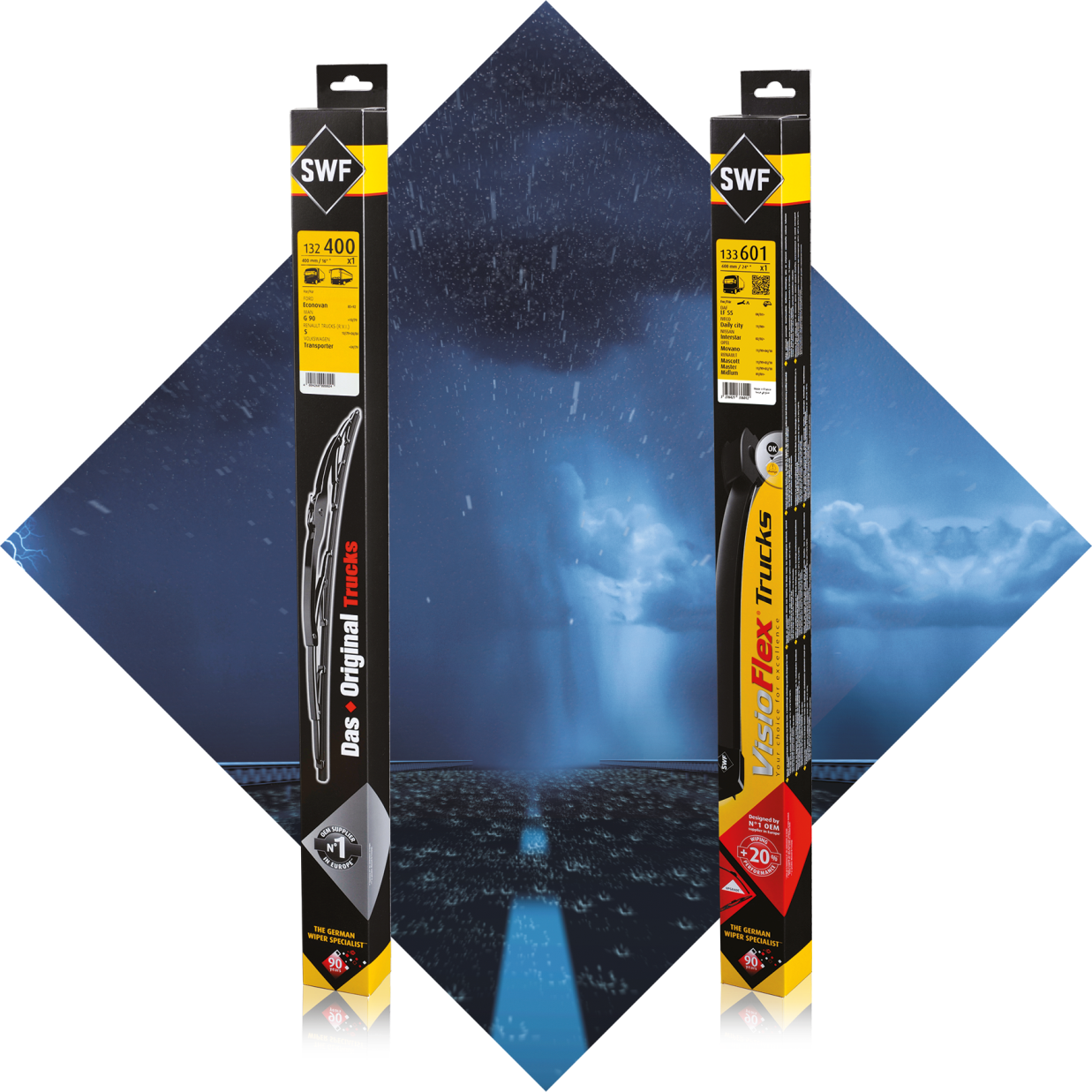 100% metal structure providing robustness
Efficient and 
Long-lasting rubber
For a perfect wipe whatever the conditions
100% 
of the range
Made in Europe
Trucks range respects 
100% O.E. specifications
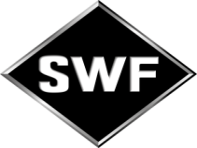 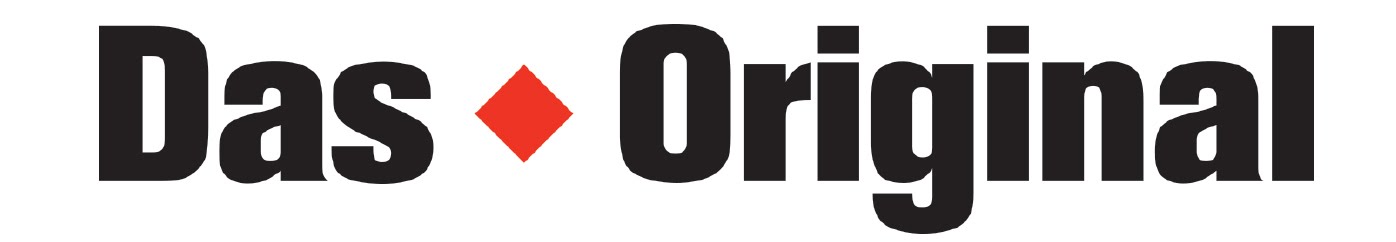 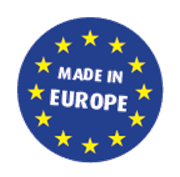 [Speaker Notes: Why is Valeo a legitimate player for the aftermarket solution in this range?
Legitimacy via technology or beacause leader or because OE adquisitions
Market share OE or growth OE
Innovation OE/IAM
Quality references (awards)
Integration in Valeo Group strategy (smart, green solutions...)
Product regognition IAM or OE]
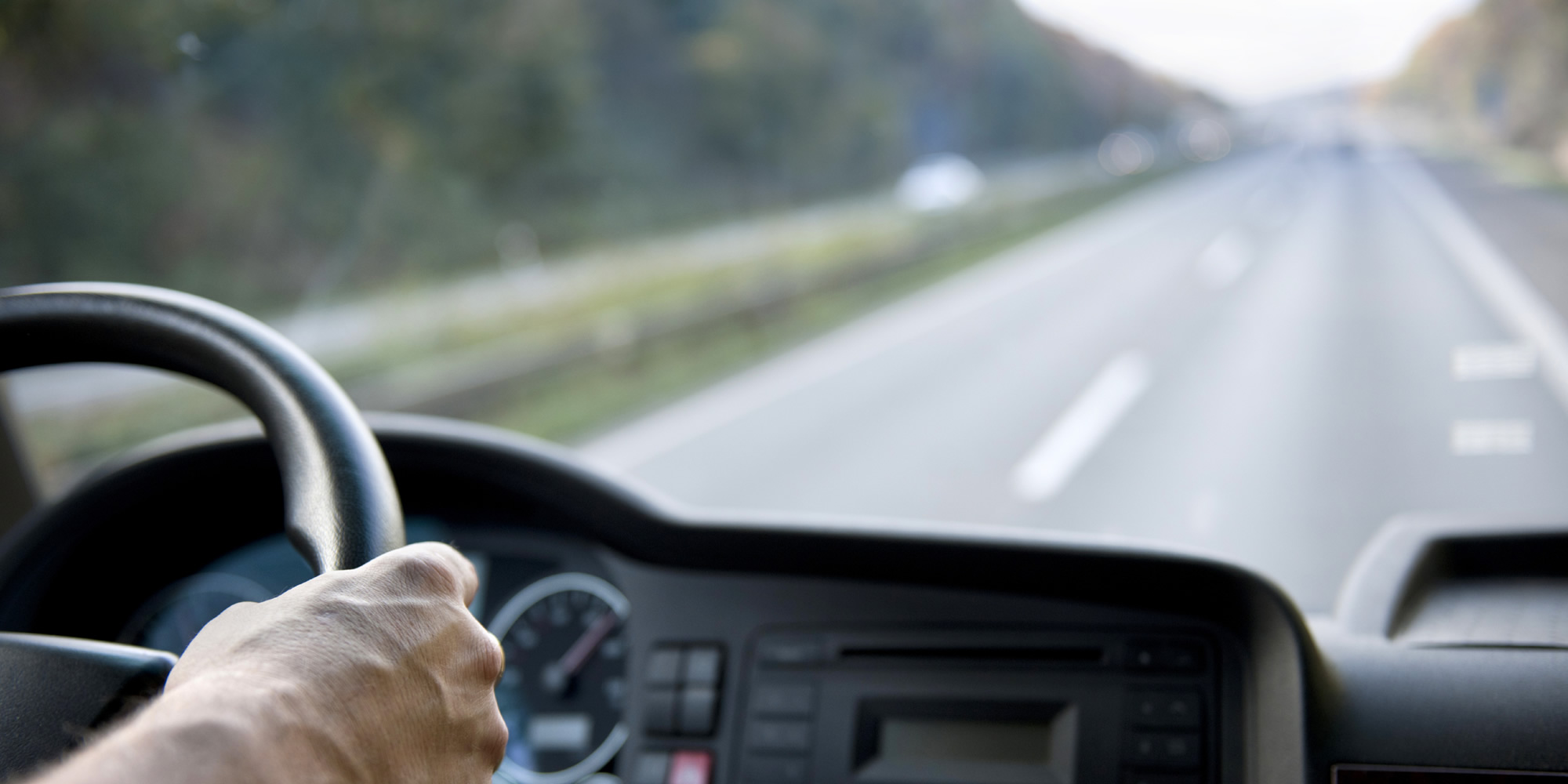 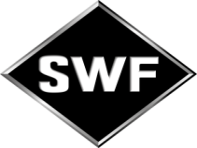 CV SWF WIPERS OFFER
GROWTH OPPORTUNITIES
Develop your business in the most simple way: with Valeo Service
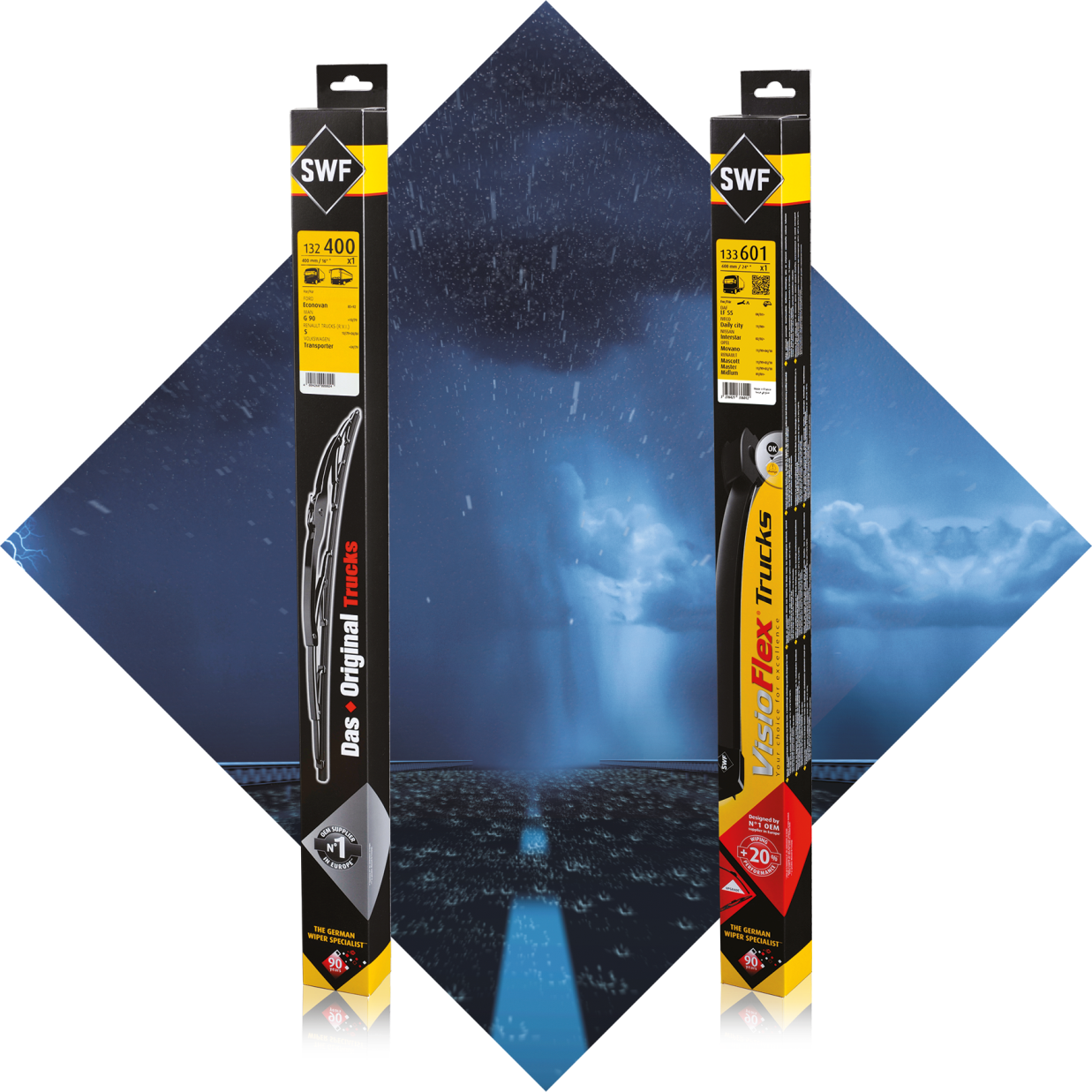 z
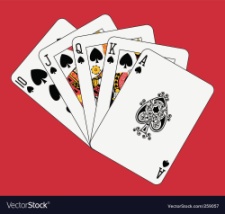 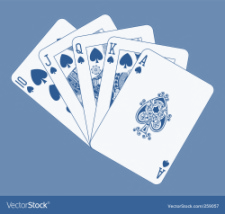 THE ESSENTIALS
CHOOSE THE RIGHT CARDS
NEW CARDS
MAKE A DIFFERENCE WITH VALEO
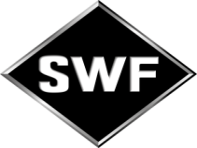 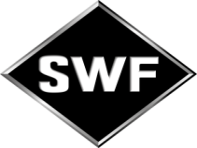 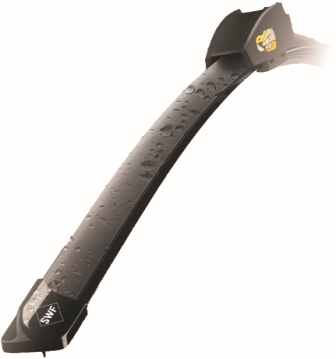 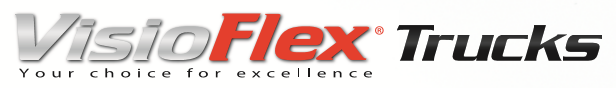 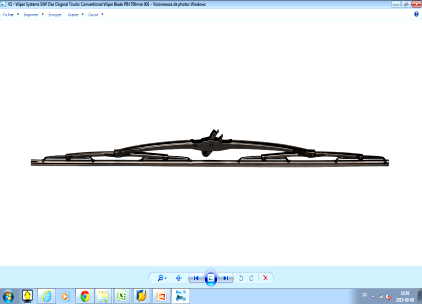 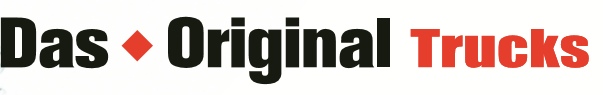